SoLID DAQ update
Alexandre Camsonne
August 27th 2016
SoLID collaboration meeting
Overview
Recommendations for Director’s review
Hardware available
Document
Updated trigger rates
New FADC readout
PVDIS deadtime
SIDIS event size and data rates
Cerenkov readout
TOF readout options
Simulations needs
L3 farm
Dead time correction PVDIS 1b.2
Test with small scale setup ( ongoing )
Simulation 
Discuss with DAQ group for particular features needed
Example : helicity gated deadtimes
Rework CDR to add parity specific electronics

Need to write a separate document about DAQ requirements for DAQ group, Electronics group and potential collaborators on electronics (Saclay)
DAQ observations
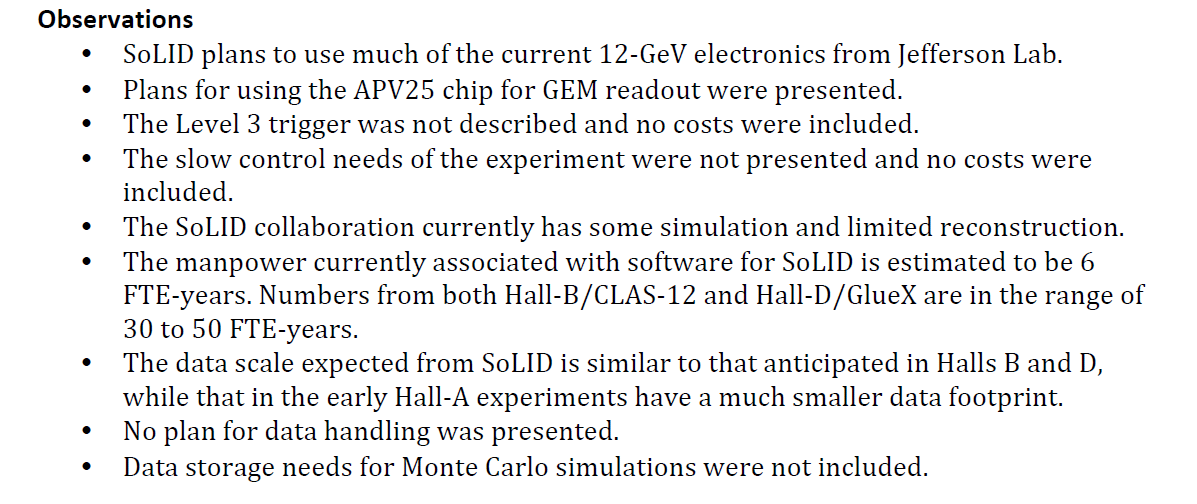 Recommendations 2c
a)The plans for the High Level Trigger and b) the needs for slow control (Brad) need to be worked out in detail and the implications for resources need to be evaluated.
The implications of the need for these resources in the context of availability of resources at the laboratory need to be understood.
Closer communication with the other JLab experiments and the JLab computing center is strongly encouraged.
Having a functional simulation and reconstruction routines as soon as possible should be a high priority in the software effort. Such software will pay off many times over in experimental design and avoiding pitfalls. ( Ole )
Hardware
FADC availables ( 4 + 18 = 22 all used)
VXS (3 ) crates and Intel CPU ( 3 )
GTP borrowed , VTP received 
VETROC available (2 + 5 ordered )
R&D needed
Trigger setup ( preRD request )
Deadtime measurement for PVDIS ( on going )
( High resolution TDC )
VXS FADC readout ( ongoing DAQ funded )
DAQ document summary
Add parity specific requirements ?
Deadtime
Helicity
BPM/charge measurement
Pion trigger
Address comment :
L3 farm performance and cost
Integrate new FADC fast readout
TOF electronics options
New GEM chip option
Tape price
Network upgrade

Give total price with dependencies and project price

Steve Wood summarizing preCDR and develop in contact with electronics and DAQ group
PVDIS electron trigger
Coincidence ECAL and Gas Cerenkov
7/9/2014
SoLID DAQ
8
Calorimeter FADC readout
New readout scheme through VTP
VME backplane 100 MB/s
VXS 16x500 MB/s

Can transfer a full ADC ( 16 channels * 20 samples =1.3 KB) up to 390 KHz, transfer is not a bottle neck any more
GEM or SILO readout are limiting factor now
Deadtime measurement (1b.2)
Can deadtime affect PVDIS asymmetry ?

Test stand Compton FADC
Helicity gated scalers
TI firmware modification
Generate asymmetry same order of PVDIS
Add random background
Check asymmetry value
Target date August
Dead time correction PVDIS 1b.2
Test with small scale setup ( on going )

Simulation 

Discuss with DAQ group for particular features needed
Example : helicity gated deadtimes
Rework CDR to add parity specific electronics
Dead time correction PVDIS 1b.2
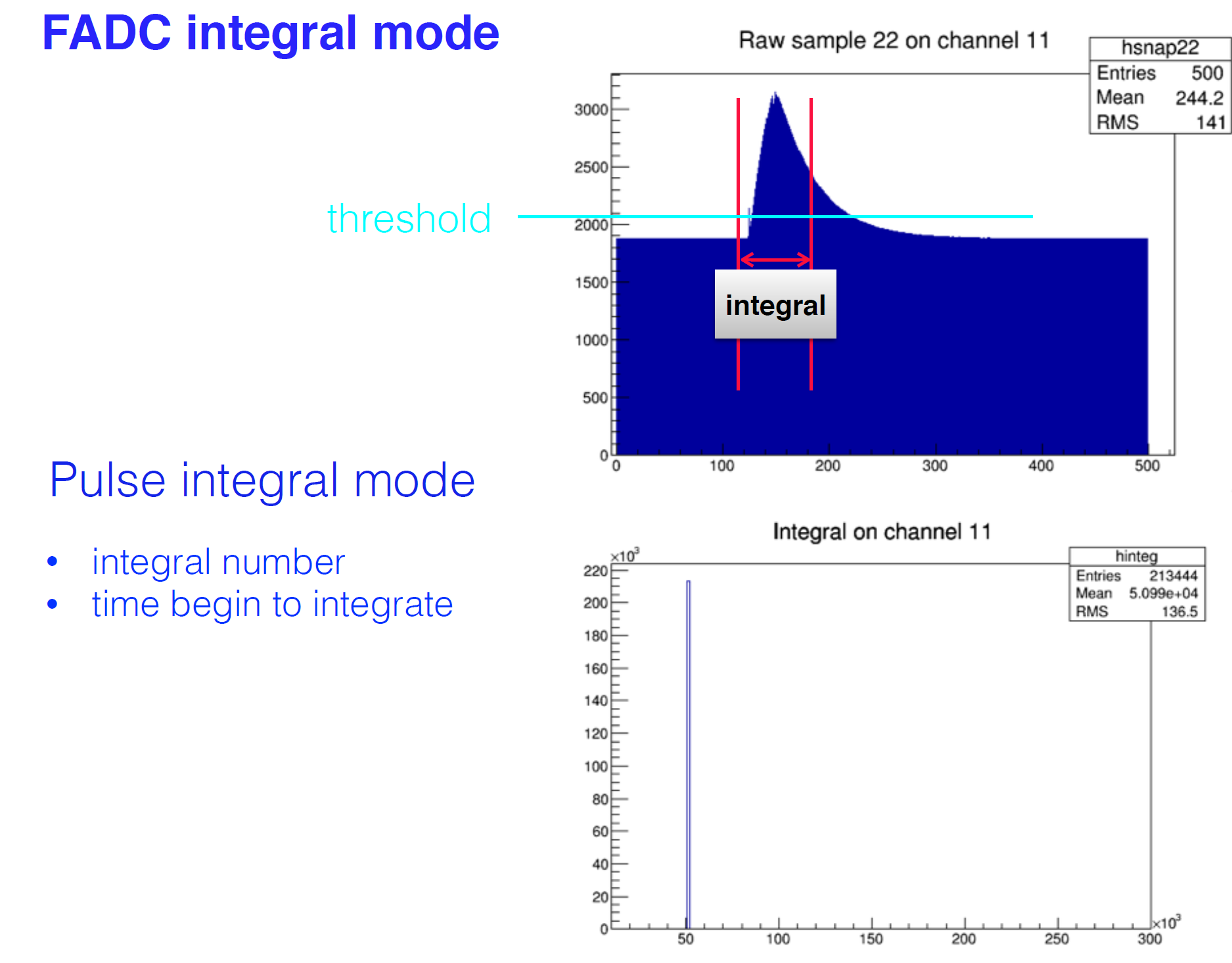 Dead time correction PVDIS 1b.2
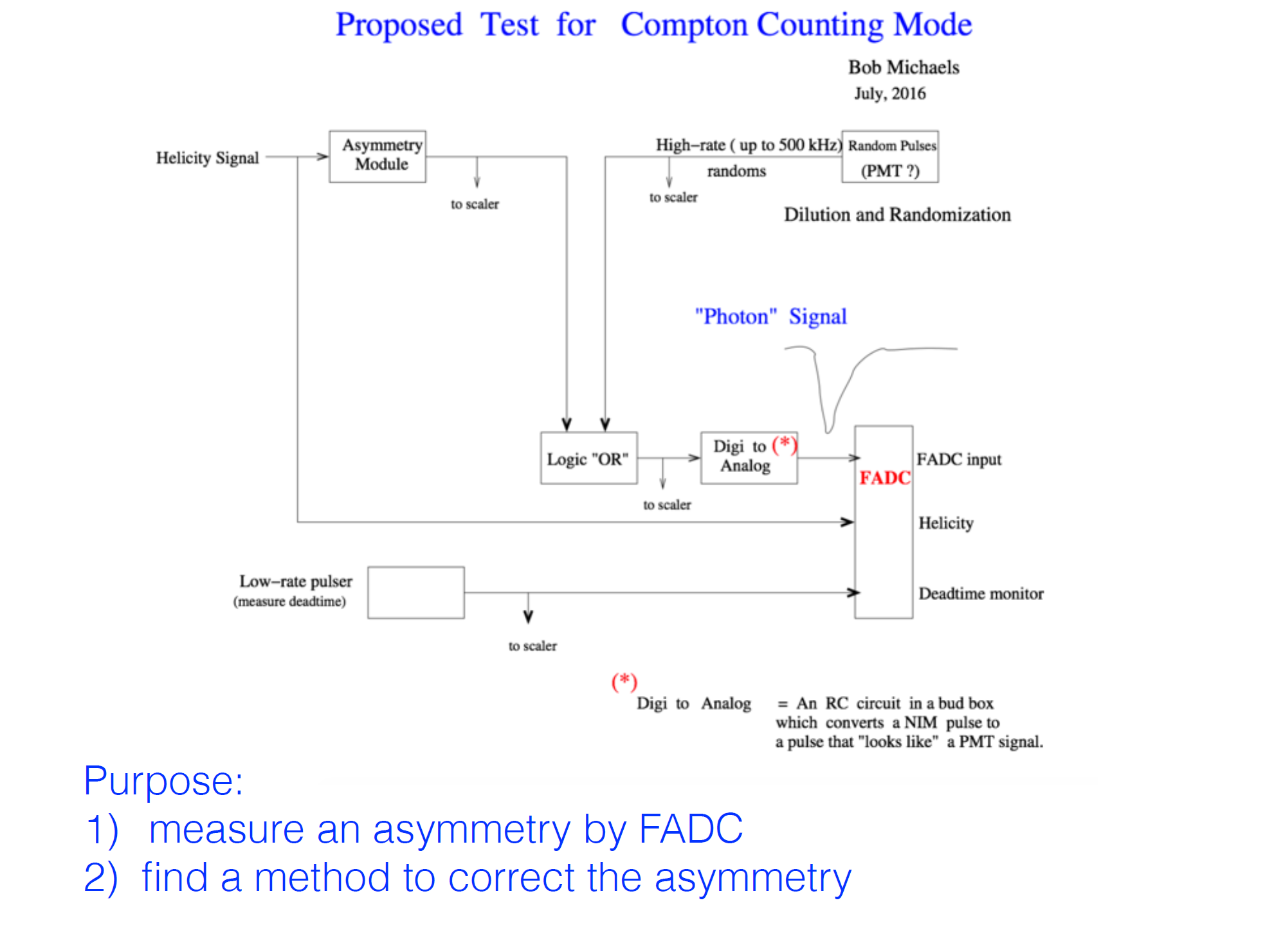 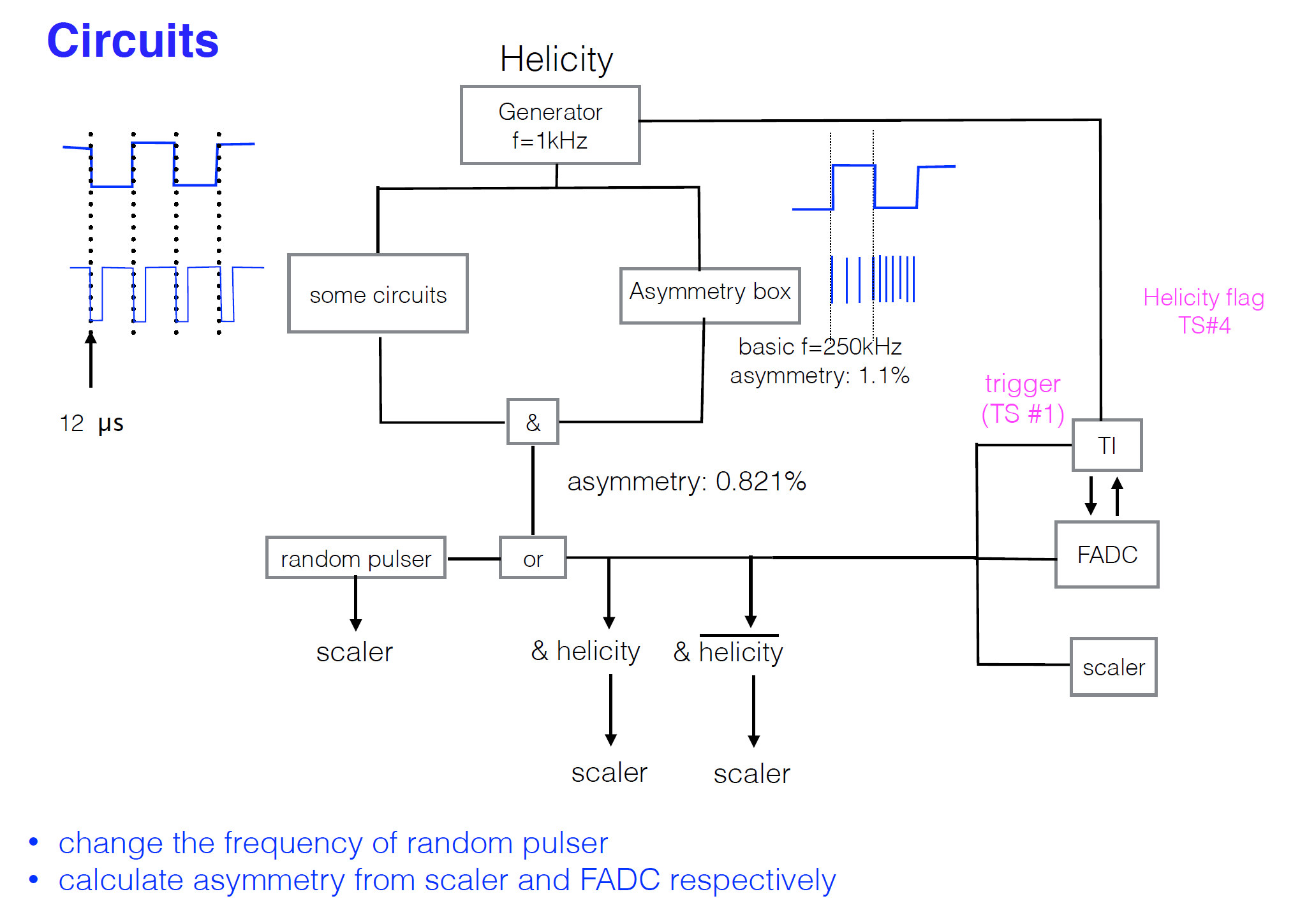 FADC deadtime measurement
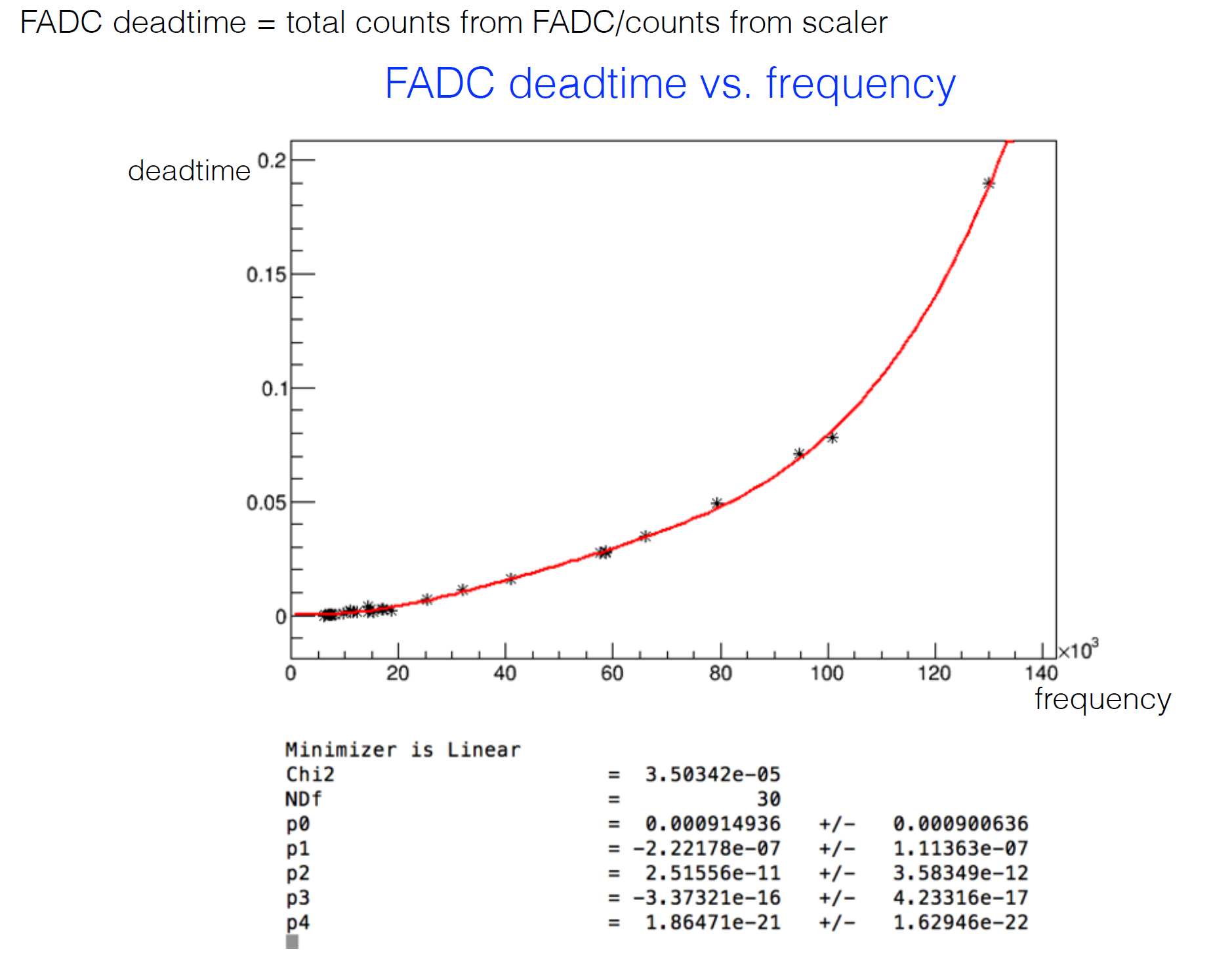 Do we need to improve it ?

R&D possible
Around 2 % deadtime
Measured asymmetry
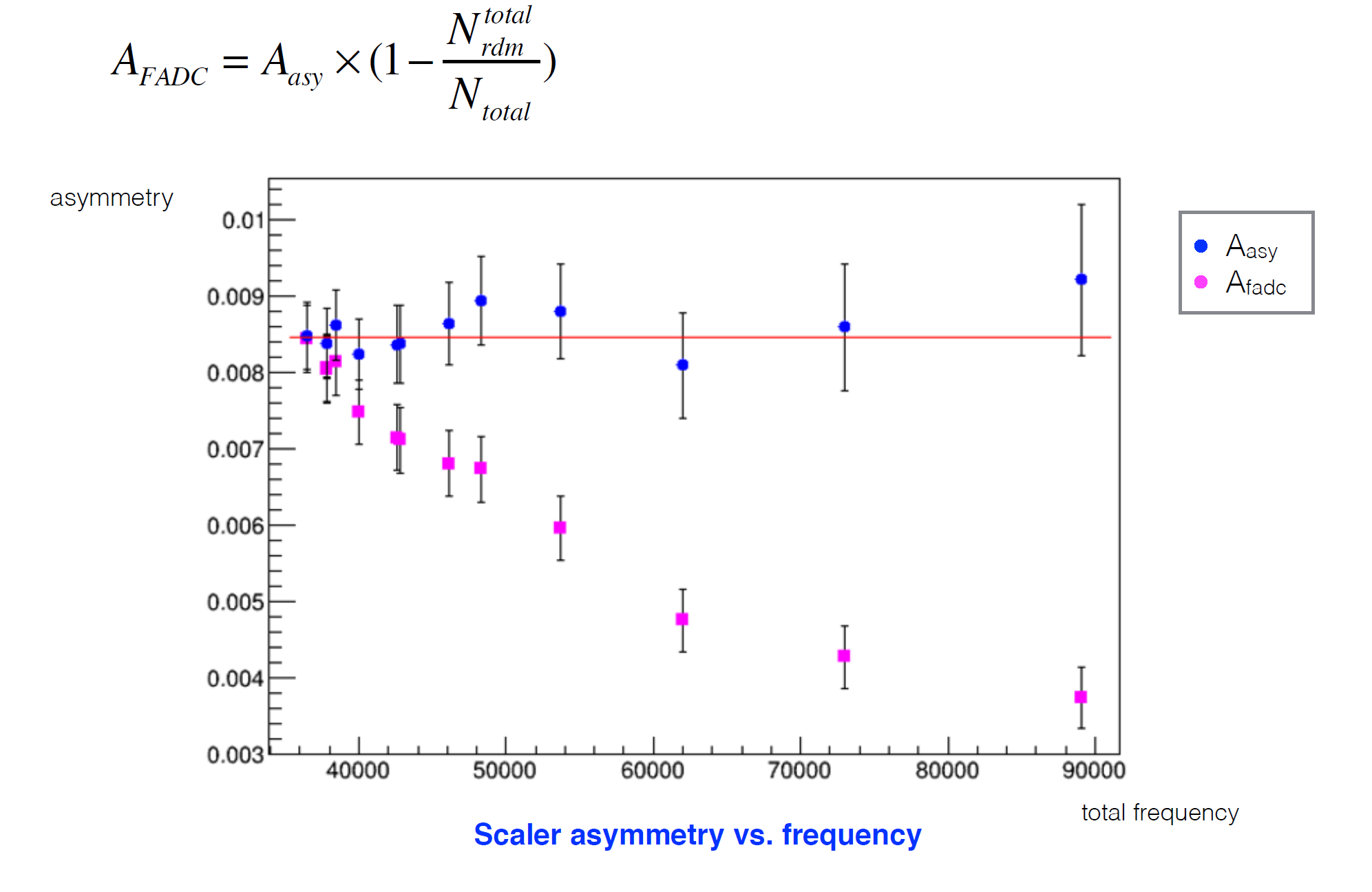 Deadtime measurement (1b.2)
FADC setup to study deadtime

Need to understand the system and model 

Not done by August

Continue study with Compton during run
Cerenkov PMT readout
MAROC3 close to what we need
64 channels
Variable gain
Discriminated fast logic signal
Missing : analog sum of 8, need sum of 64 
8 sum of 8 available just need to sum them, will check with INFN for modified RICH board, requested 10 K$ preRD money
Radiation hardness is pretty good, need to be tested, possibility of new version to handle Single Event Upset
MAROC default option 
MAROC testboard available

Will check design with electronics group for FADC analog output
Possible readout schemes
FADC only ( default )
FADC + VETROC 
VETROC only : needs to be evaluated 

Preferred : Add TDC readout for each Cerenkov channel  232 VETROC additionnal 700 K$, could improve Cerenkov trigger

Need simulation to evaluate options
Need to follow with electronics group to start testing ( anyone from Cernkov group interested ? )
TOF options
Expected timing resolution 80 to 50 ps
Default readout
NINO + TDC : 20 ps timing resolution
R&D MRPC : 20 ps 
Sampling TDC ASICs : PSEC4/5, SAMPIC, DRS4 give 5 to 1 ps resolution
Need new chip DRS5 or PSEC5 to handle SoLID trigger rate ( analog pipeline ) ( might develop for EIC )
Depends on final detector choice

Need to determine effect of photon background, might need sampling to deal with pile up
GEM readout
SRS deployed in Hall B Prad
MPD implemented in CODA
BLT testing few KHz
Optical fiber readout to be implemented for high rate test ( 100 MB/s to 1.6 GB/s )
Preliminary results from Weizhi : one sample no deconvolution not sufficient, new occupancy number
Data reduction on SSP for SBS
On chip deconvolution ( implemented in MPD ) still an option if needed
preRD to get VMM3 chip
SIDIS event size
Occupancies with one sample readout by Weizhi , rates for 100 KHz
GEM dominating ( 35 bigger than initial proposal ) 2.6 GB/s same requirement as PVDIS for L3
Need to look at FADC occupancies
Pre RD hardware : detector test stand
Added additionnal 10 K$ for MAROC and 15 K$ for VMM3 : total 97 K$
Manpower
JLAB : 
Alexandre Camsonne
Robert Michaels ( Compton development )
Steve Wood
Electronics group
DAQ group
Stony Brook
Seamus Riordan
Krishna Kumar
Postdoc
Student
UVA : Danning Di GEM readout ( SBS / Tritium )
University New Hampshire : Shujie Li ( part time )
University of Columbia ( summer ) : Hanjie Lu
Could use a full time student
L3 farm (2c1)
Have digitized data for GEM for SIDIS and PVDIS
Weizhi has tracking algorithm take 2 to 10 ms to process one event so about 1000 nodes for 100 KHz
Need :
Other include detector data
Additionnal reduction algorithm
Implement tracking 
Test on Hall D or DAQ cluster
Discussion with HPC/IT
L3 trigger (2c1)
2.5 to 10 ms for tracking using Kalman Filter ( preliminary ) 
PVDIS : 20 KHz 
200 cores per sector
6000 cores total 

SIDIS 
1000 cores for 100 KHz
L3 trigger (2c1)
Discussed with HPC and IT
Network upgrade : 
Current : 2 x 10 Gbit /s = 2 * 1.2 GB/s from counting house to Computer center
Can be upgrade to 40 Gbit/s when cost go down ( ~5 years )
Tape SILO TS3500
16 drives : 
6 LTO6  200MB/sx6 + LTO7 300 MB/sx8 = 3.6 GB/s
LTO7 300 MB/s x16 -> 4.8 GB/s
LTO8  472 MB/sx16 -> 7.5 GB/s
Could add second library  (150 K$ and each drive 28 K$ )

L3 could be located in CC and dynamically allocated ( free ! )

Need to let IT know the requirements, could invest yearly, need about 2000  today cores
LTO timeline
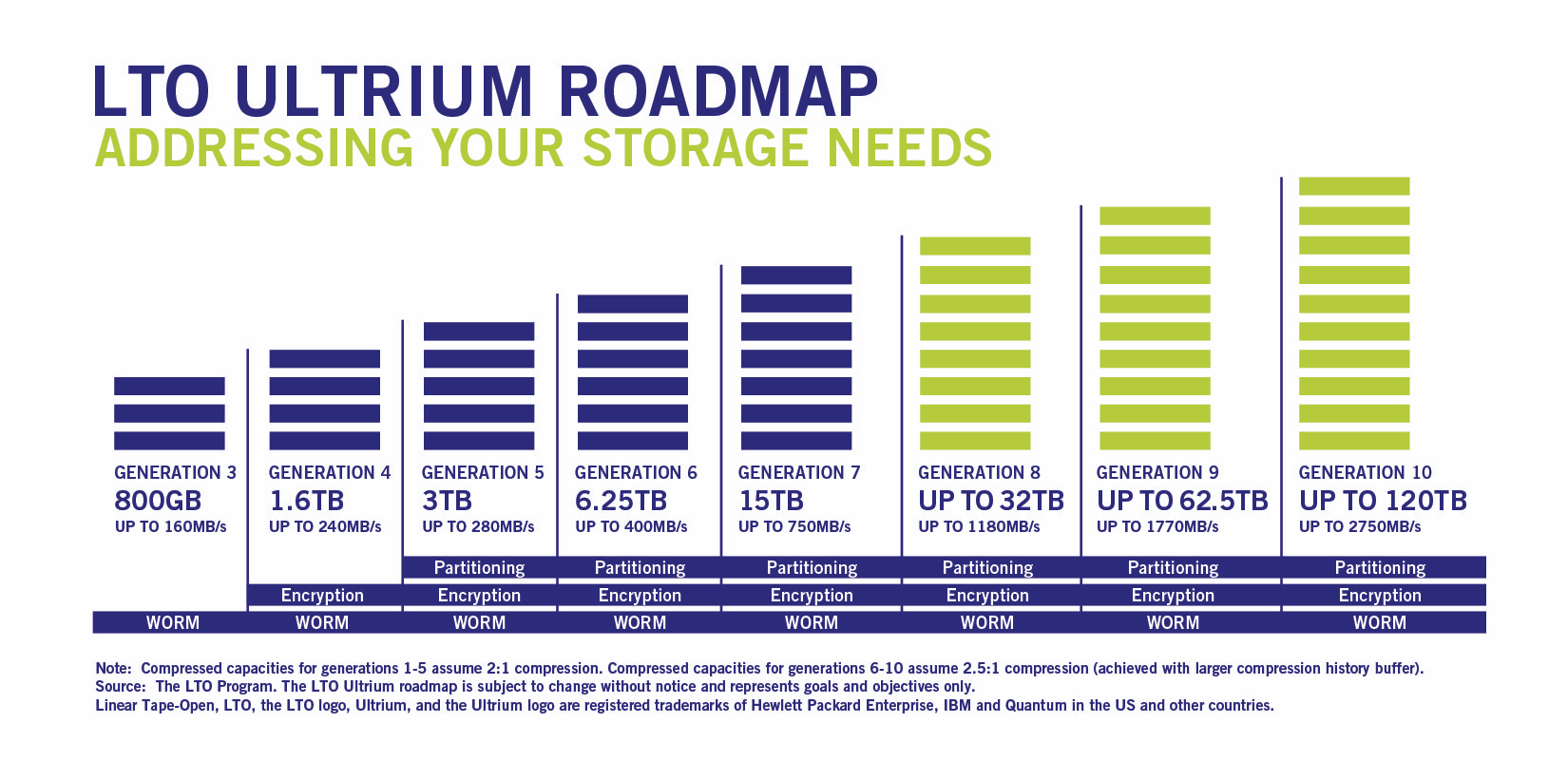 Bottomline : 3 GB/s is reasonable by 2020, L3 farm optional
Tape costs (2c2)
About 17K$ per PB, 11K$ per PB for tapes about 250 K$ for 20 PB
Cynthia would like about 70 K$ per year in tape ( 50 K$ per year at 250 MB/s), but 300 K$ is not unreasonable if planned in advance
Numbers don’t include compression ( additionnal factor of 2 )
Expected to go down by a factor 5 by 2020
Beam test
11 GeV beam available
Test detectors :
GEM
Calorimeter
MRPC
Cerenkov
Background measurements
Some hardware available :
FADCs, MAROC
Starting paperwork : getting ready for Calorimeter, GEM, LGC test
Hardware
Trigger test HCAL : 16 FADC + GTP
Trigger test completion in about 2 months

GEM :
5 MPDs
First iteration of CODA library 
Implementation optical link readout ( 2 months )
SRS : successfully used up to 5 KHz
Available in October
SBS projects ( DOE review November )
GTP/VTP calorimeter trigger test
GEM : preliminary performance

PVDIS deadtime systematic using Compton test stand, implement simulation if enough time
L3 : most likely possible and not needed
Simulations needs
GEM occupancies and digitization SIDIS for event size, occupancy and tracking (Ole, Zhiwen, Weizhi Duke )
Updated trigger rates PVDIS, SIDIS(Zhiwen, Rakitah)
FADC digitization PVDIS : realistic PID (?)
Cerenkov simulation only timing readout no FADC(?)
Effect 1 sample vs 3 samples GEM (Weizhi ) and 20 samples vs time integral SIDIS (?)
Full FADC trigger simulation 
MRPC simulation : response to background
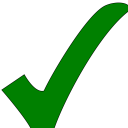 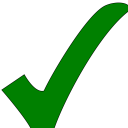 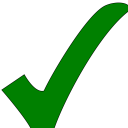 Communication with other groups 2c3
Try collaborate with Hall D

Constant communication with JLAB DAQ and electronics group 

Hall C, SBS interested in using VETROC for logic and readout
check experience with APV and FADC from HPS and PRAD 
Already planning to reuse HPS trigger scheme
Forgotten recommendation
Bunker design
Radiation


Cooling of bunker to be evaluated / design
Recommendations 2c
a)The plans for the High Level Trigger and b) the needs for slow control (see Brad’s talk) need to be worked out in detail and the implications for resources need to be evaluated.
The implications of the need for these resources in the context of availability of resources at the laboratory need to be understood.
Closer communication with the other JLab experiments and the JLab computing center is strongly encouraged.
Having a functional simulation and reconstruction routines as soon as possible should be a high priority in the software effort. Such software will pay off many times over in experimental design and avoiding pitfalls. ( Ole’s talk )
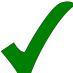 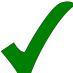 Conclusion
New results from Simulation
PVDIS rate lower 12KHz, not an issue
SIDIS :
1 sample GEM readout seems to work and with occupancies similar to PVDIS data rate
Up to 3 GB/s most likely can be handled by SILO, L3 most likely not required and could be available mostly for free
To do :
TOF background
Need to check J/Psi and TCS occupancies, rates and efficiencies
MAROC default option for Cerenkov readout
TOF : PSEC5 preferred option, need simulation 
PVDIS deadtime : hardware setup, ongoing study
Test run in beam
Start work on document update